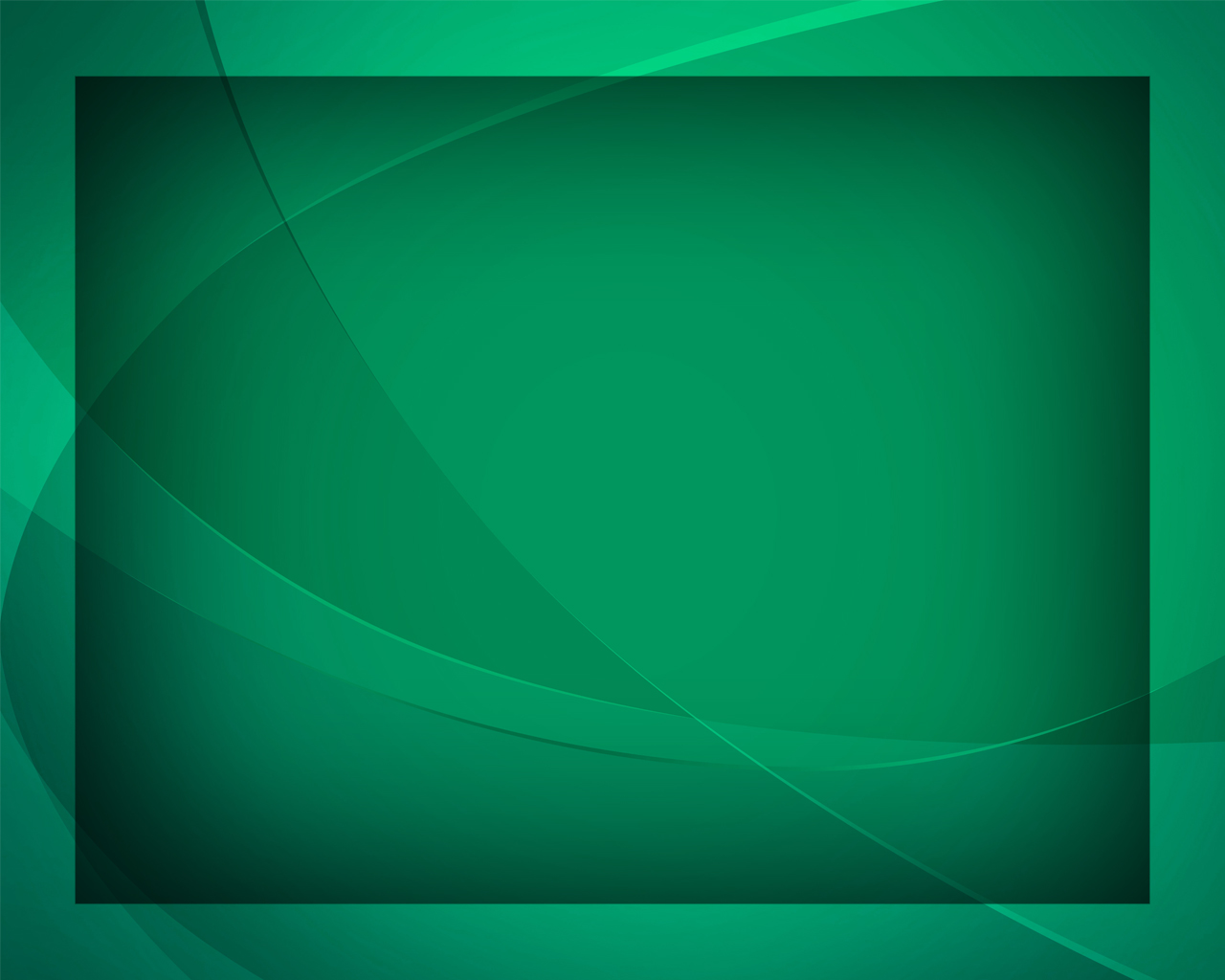 Я устал – 
пошли покой
Гимны надежды №339
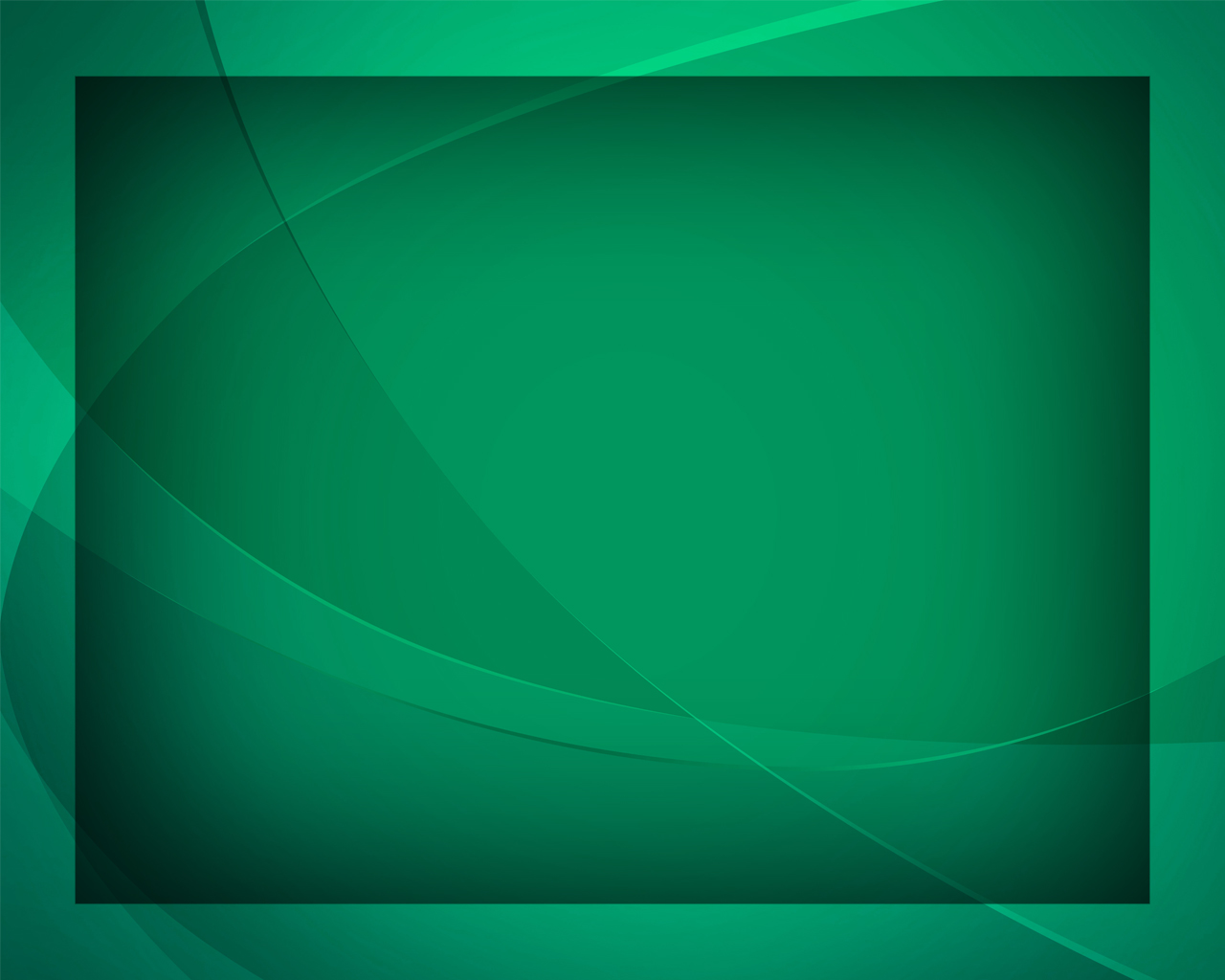 Я устал –
 пошли покой, 
Боже, очи 
мне закрой,
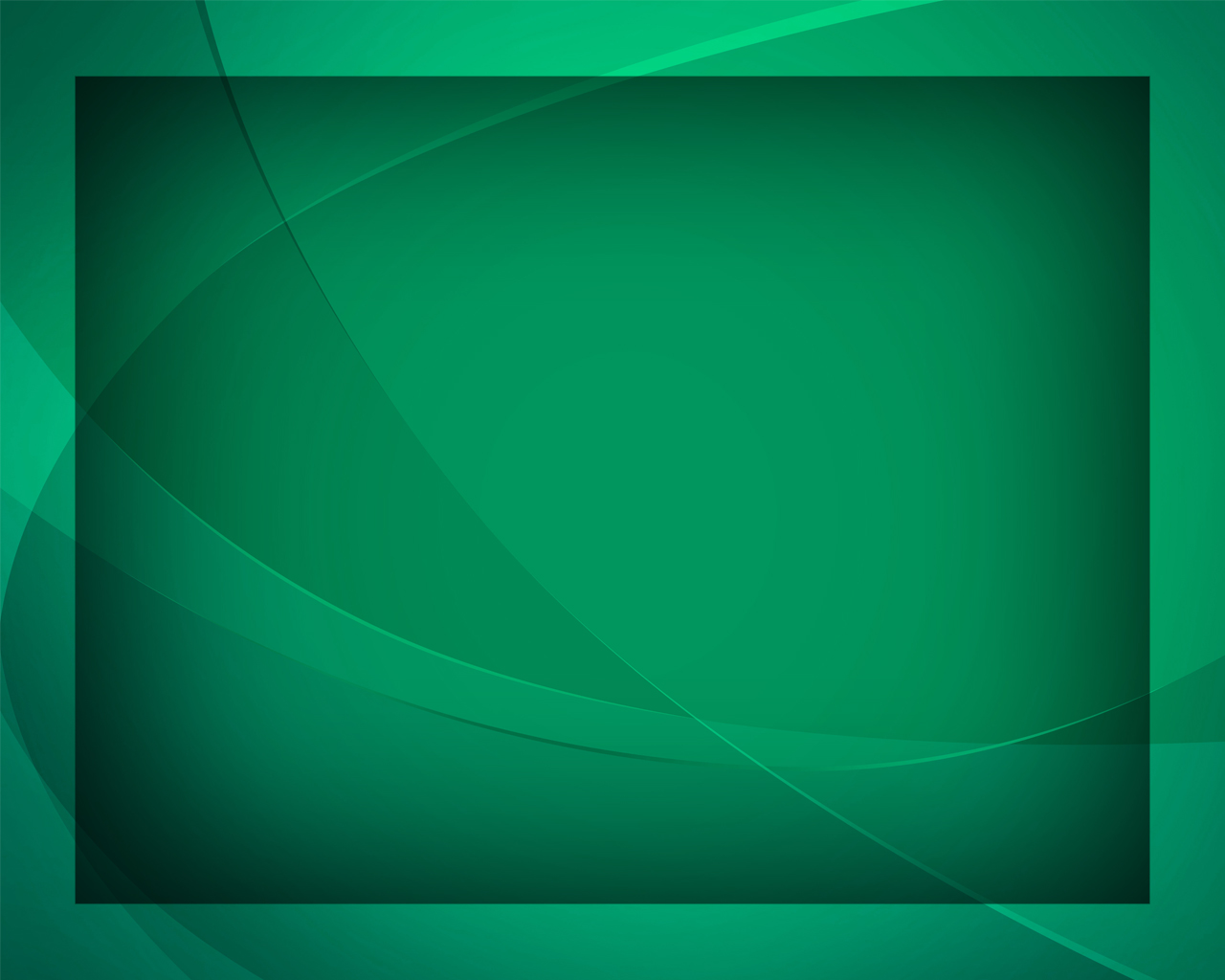 Тихим миром осени
И на сон благослови.
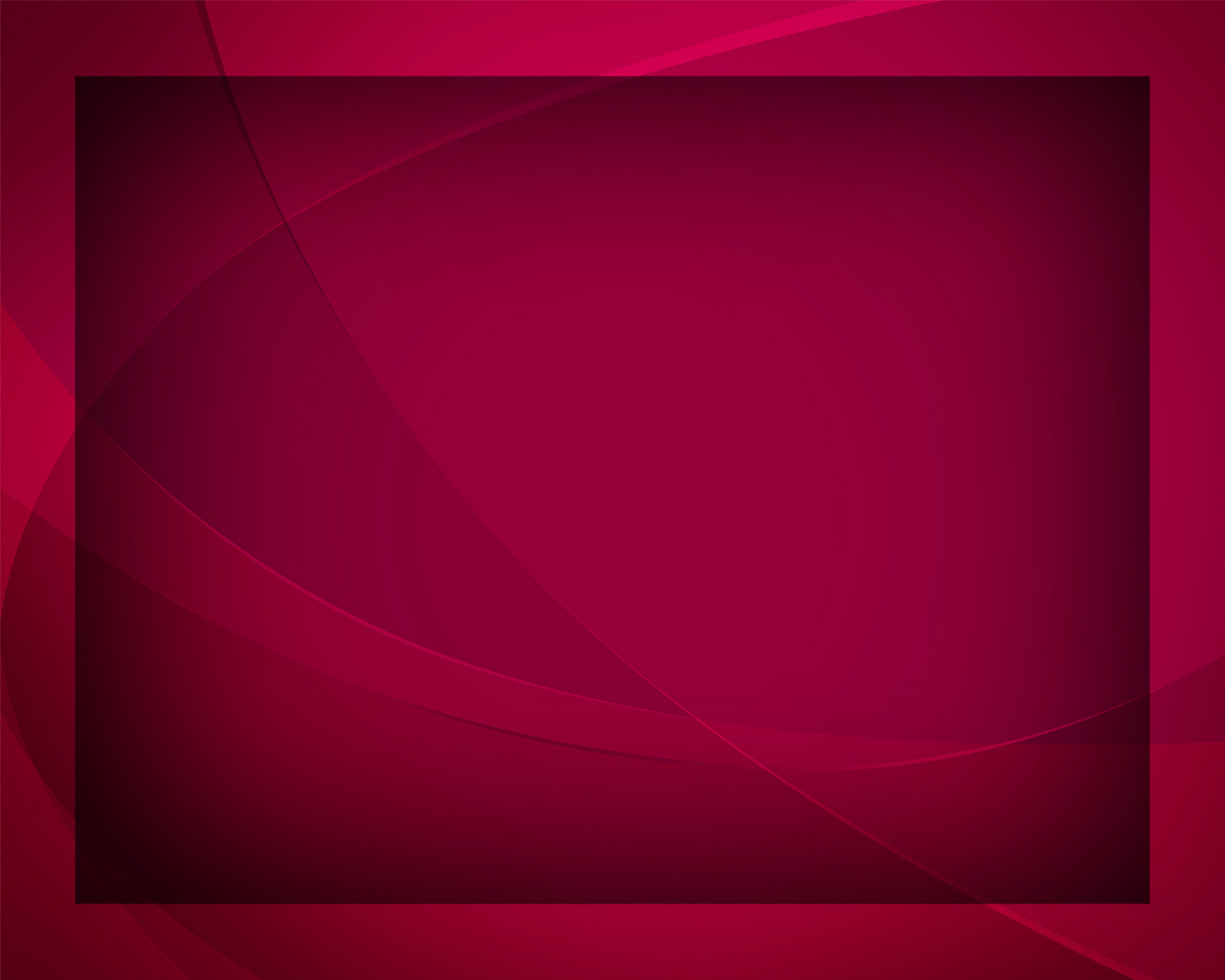 Если зло 
соделал я,
Не суди, 
Господь, меня,
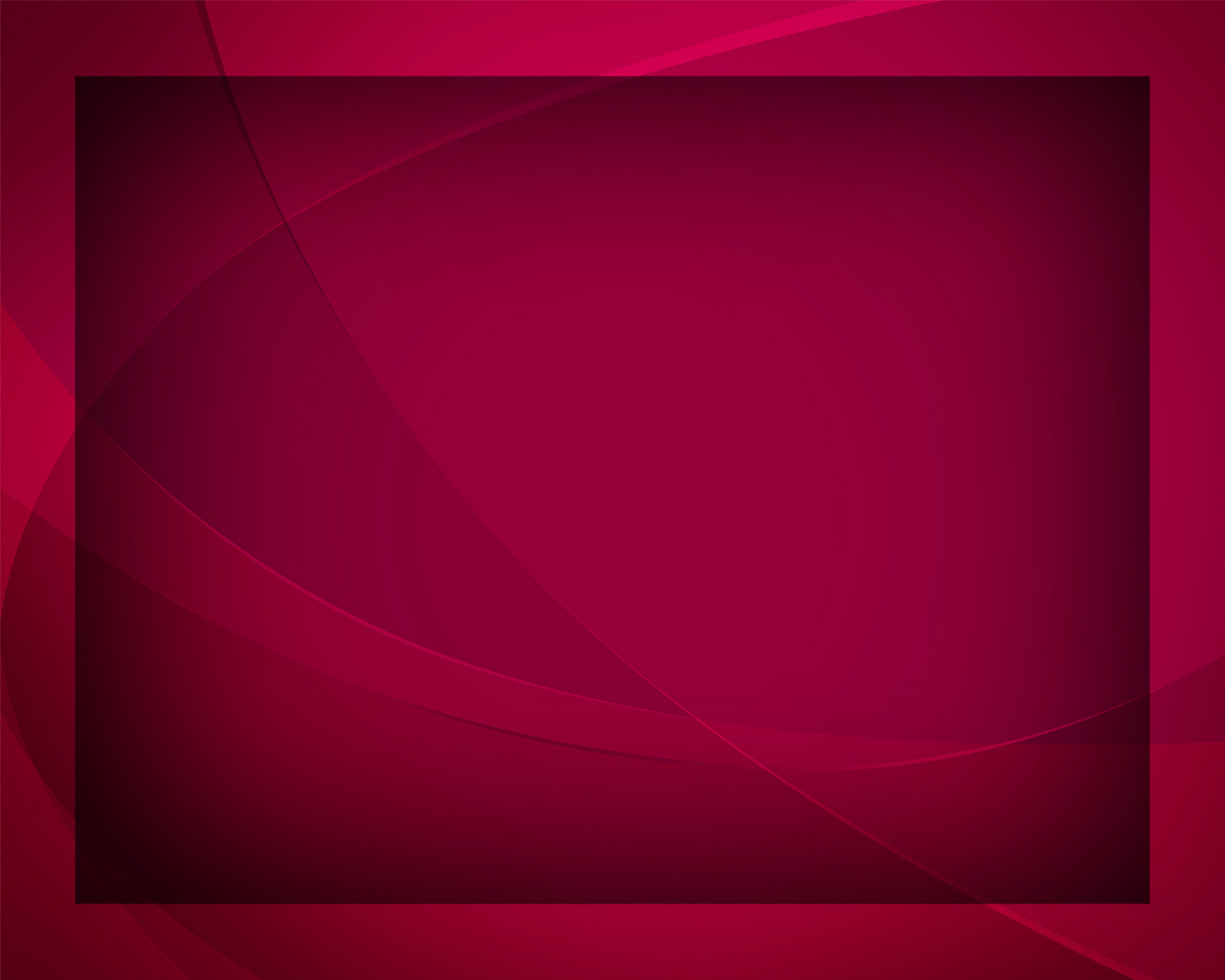 Всю вину 
прости мою 
И даруй 
любовь Твою!
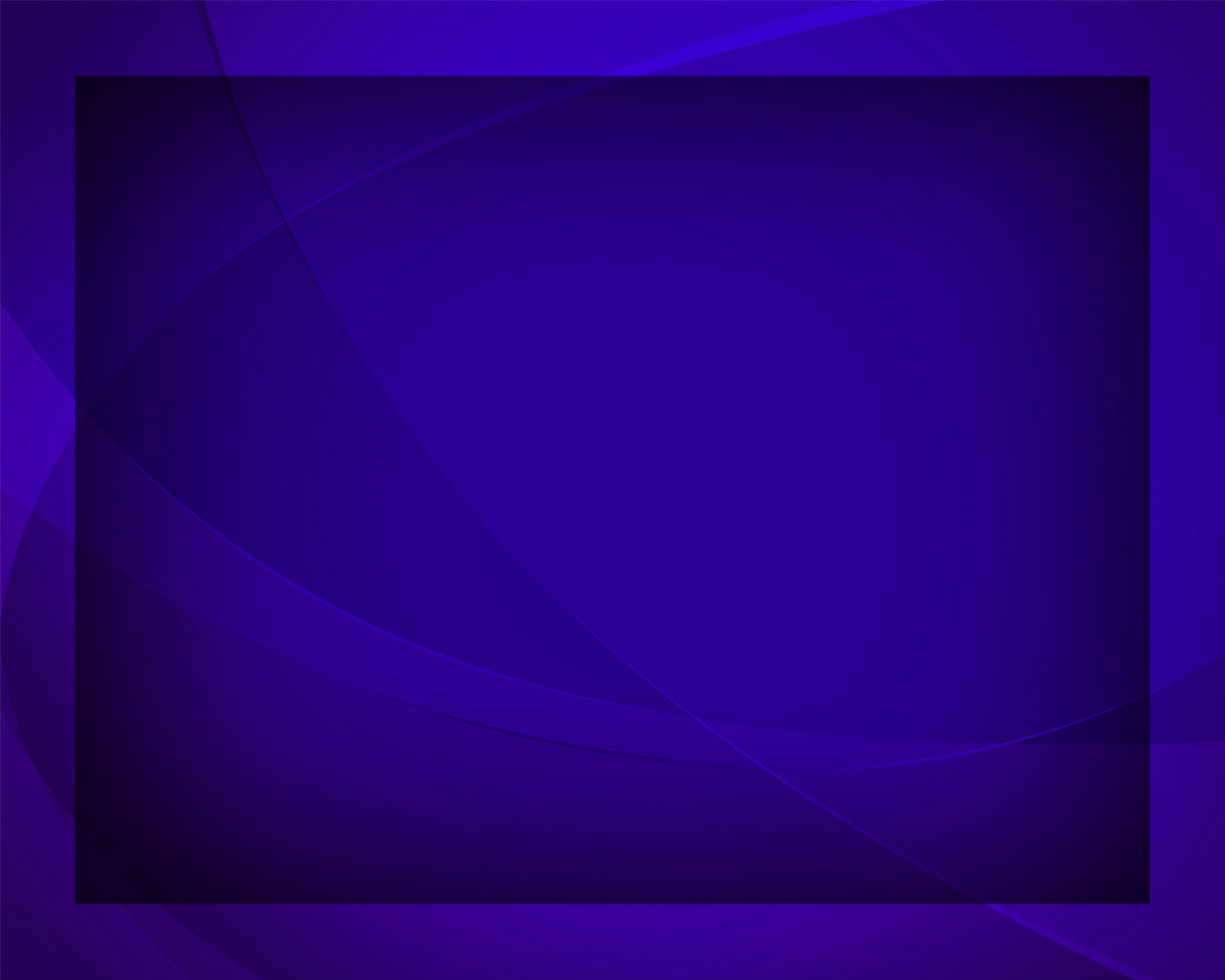 Боже, всех родных, друзей, 
Ты храни 
в руке Твоей,
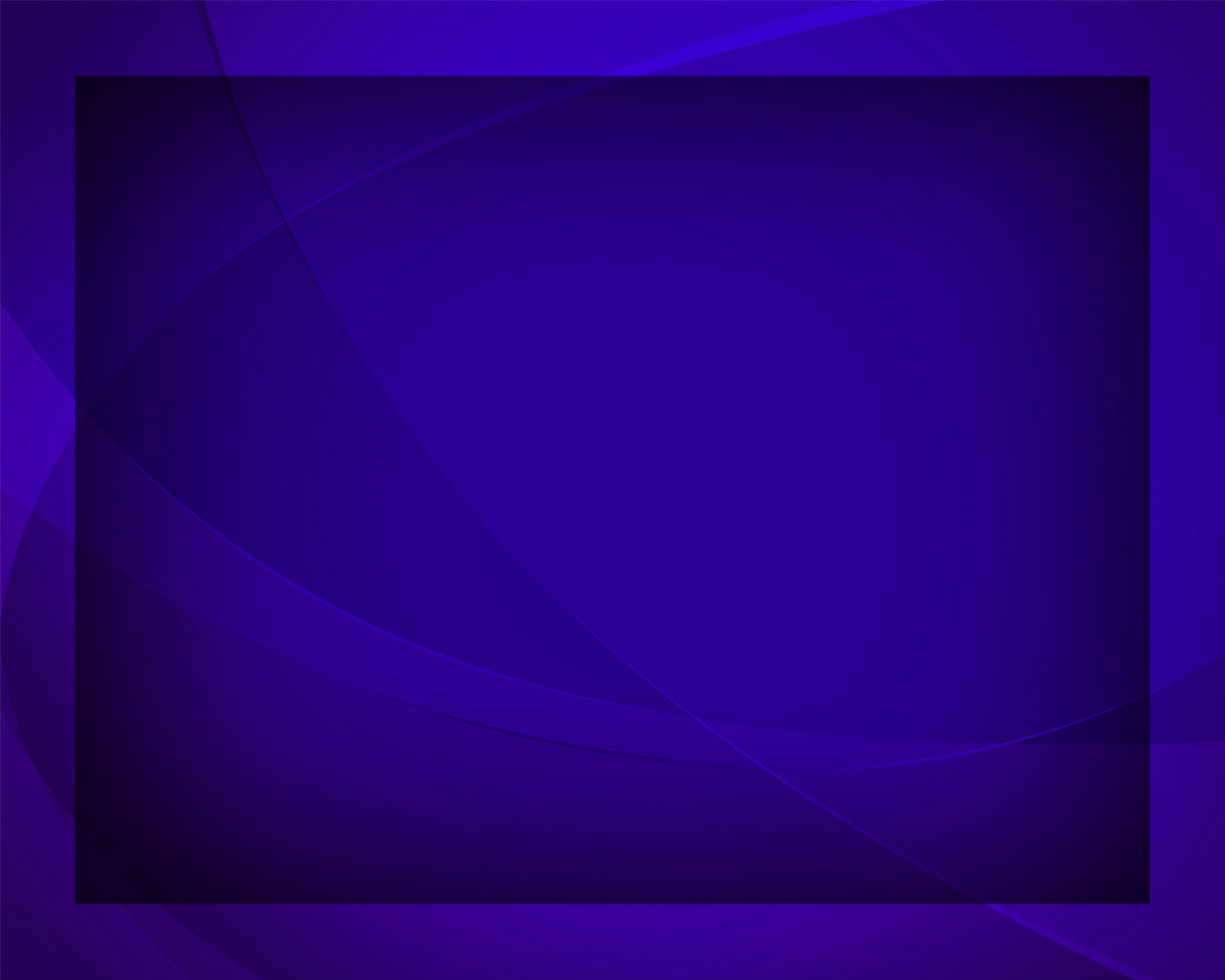 Дай нам всем спокойно спать, 
Утром радостными встать.
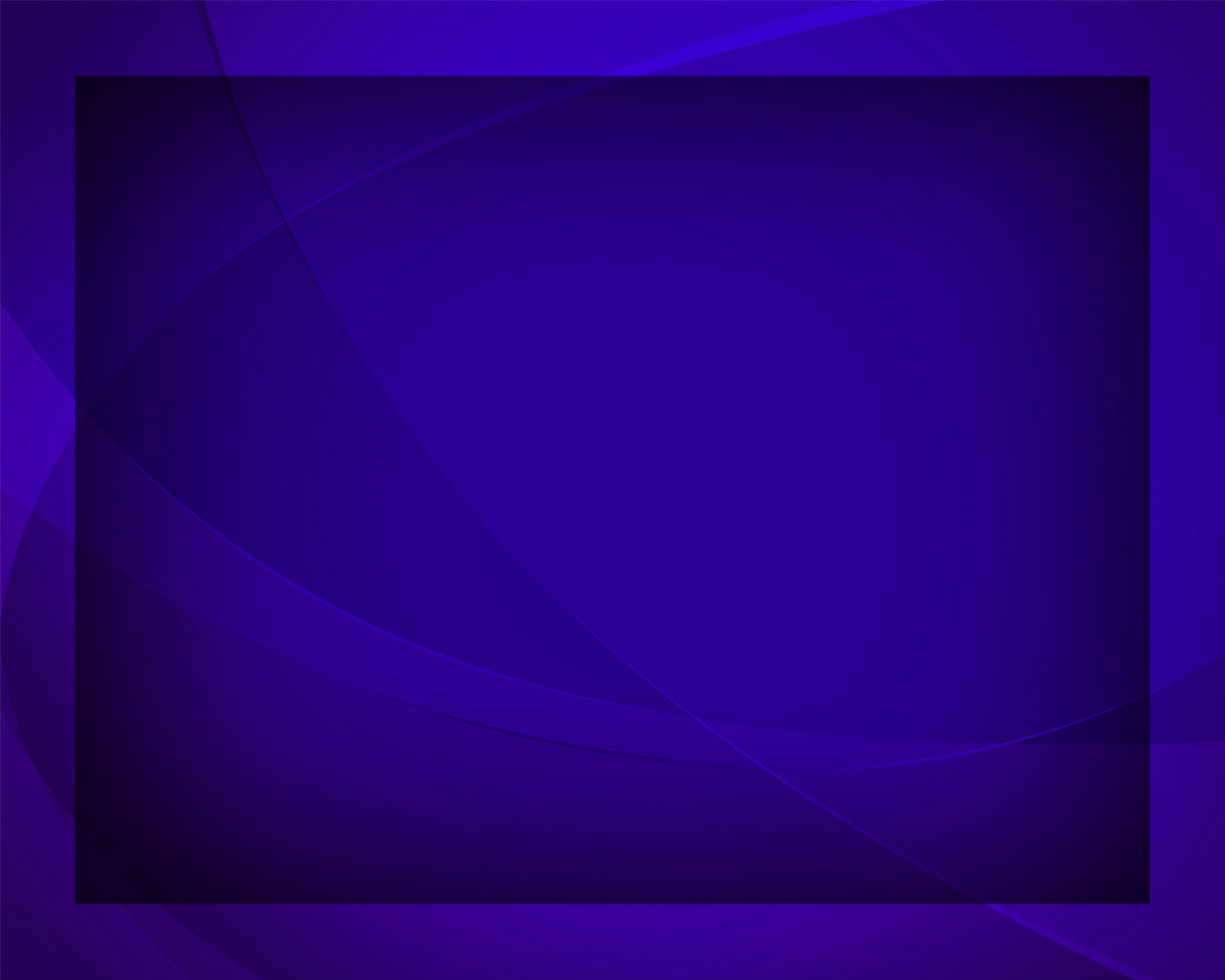